Client/Life Factors (86%) (includes unexplained and error variance)
Feedback Effects
  21-42%
Alliance Effects
       36-50%
Treatment Effects
   14%
Model/Technique:
Specific Effects (Model Differences)
            7%
Model/Technique: 
General Effects (Rationale &  Ritual), Client Expectancy (Placebo), & Therapist Allegiance
              28-?%
Therapist Effects
         36-57%
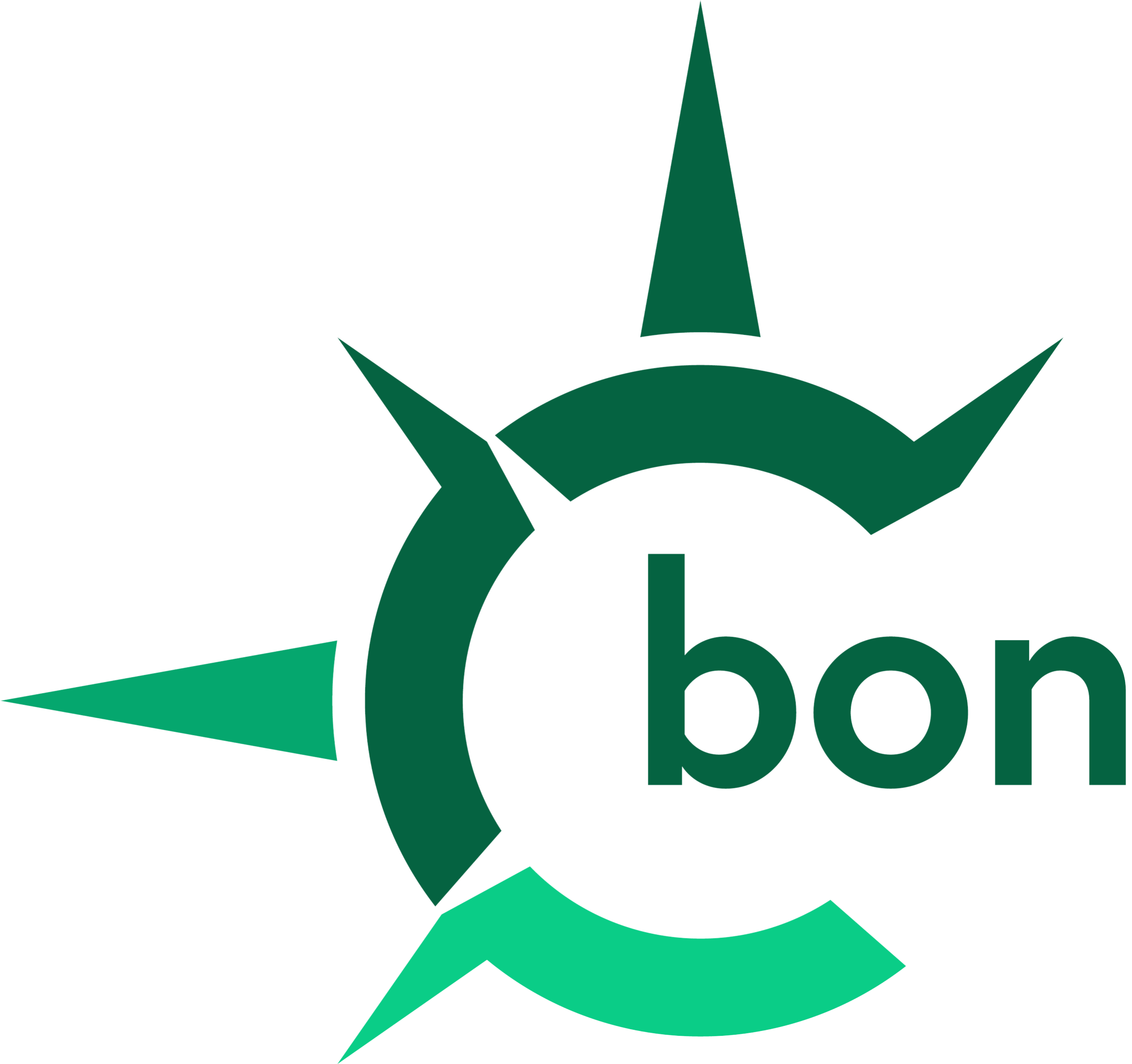 Duncan. B. (2014). On Becoming a Better Therapist, 2nd Ed. Washington, DC: APA